07
UKURAN VARIASI(lanjutan)
PENGUKURAN SIMPANGAN BAKU(STANDART DEVIASI) DATA TIDAK BERKELOMPOK
Sampel:
Populasi:
PENGUKURAN STANDART DEVIASI (SIMPANGAN BAKU) DATA TIDAK BERKELOMPOK
PENGUKURAN STANDART DEVIASI (SIMPANGAN BAKU)DATA TIDAK BERKELOMPOK
PENGUKURAN SIMPANGAN BAKU(STANDART DEVIASI)DATA BERKELOMPOK
Hitunglah simpangan baku dari modal 40 perusahaan  (dalam jutaan rupiah) sebagai berikut:
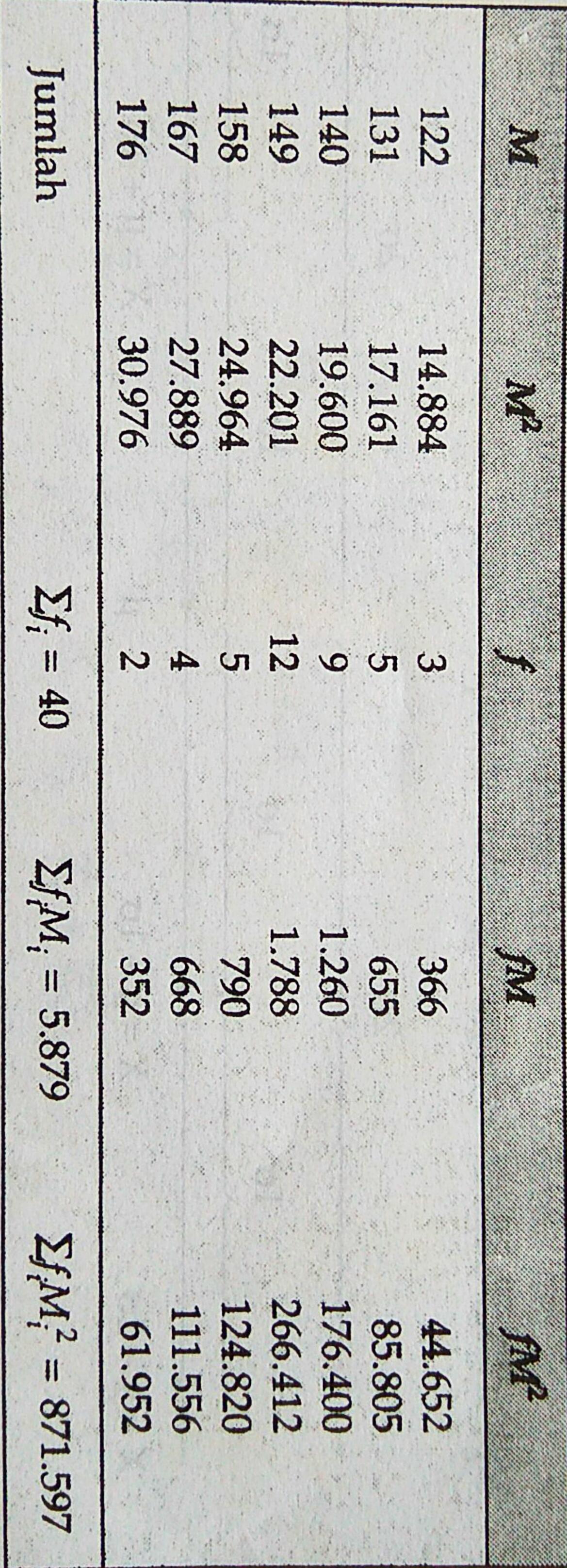 PENGUKURAN VARIASI DATA BERKELOMPOK
PENGUKURAN VARIASI (VARIAN)DAN SIMPANGAN BAKU (STANDAR DEVIASI)DATA TIDAK BERKELOMPOK
PENGUKURAN VARIASI (VARIAN)DAN SIMPANGAN BAKU (STANDAR DEVIASI)DATA TIDAK BERKELOMPOK
Penyelesaian:
Nilai varian tinggi badan mahasiswa adalah 30.32cm dengan standar deviasinya pada 5.51cm